Scripture Reading
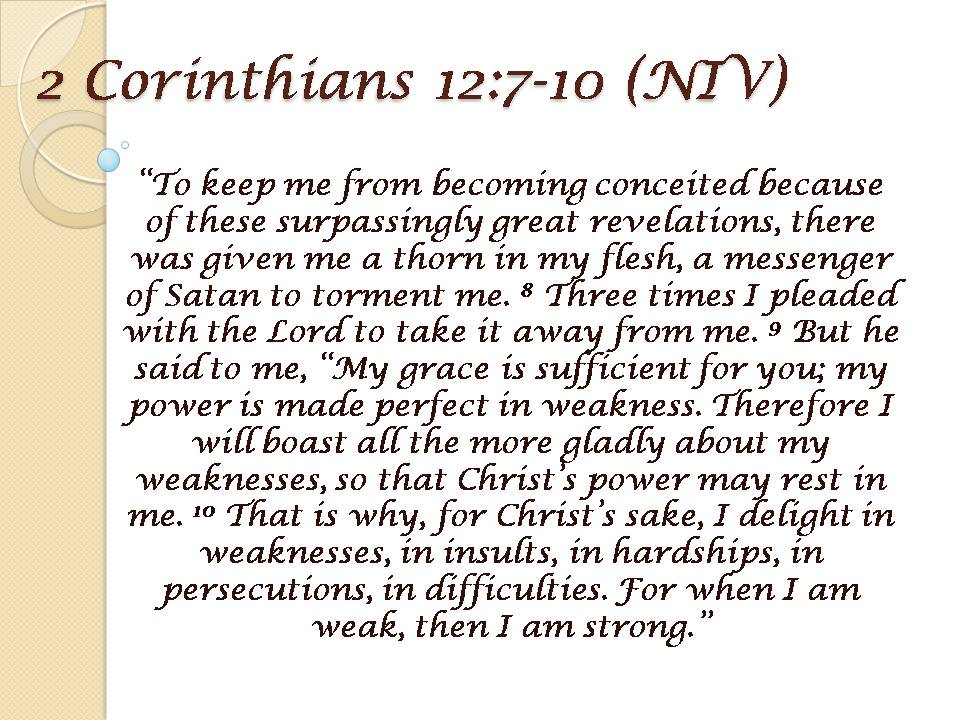 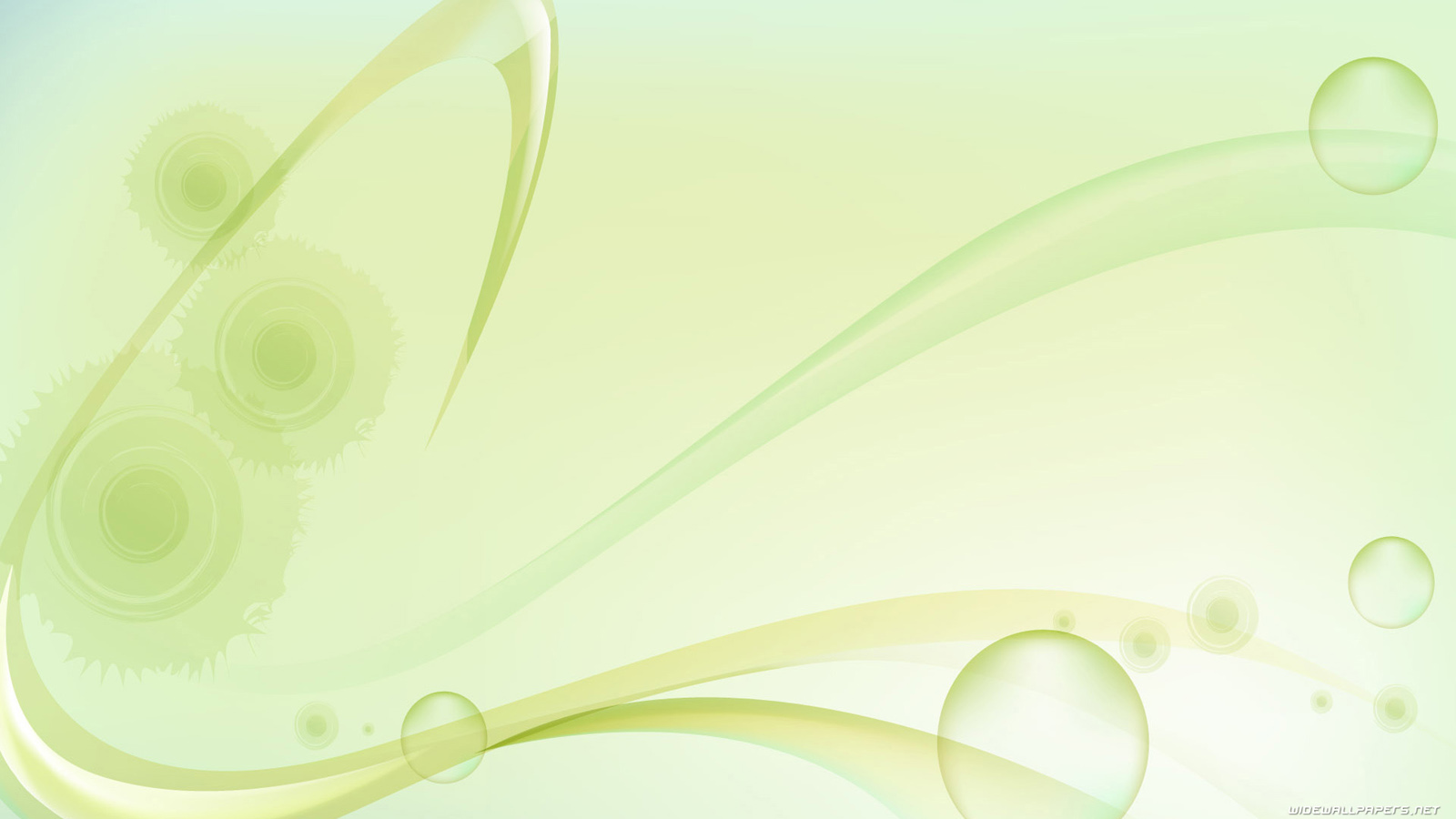 Theme: Human Frailty  & Finality

2 Cori 12:7-10

By Rev. Paul Royappa
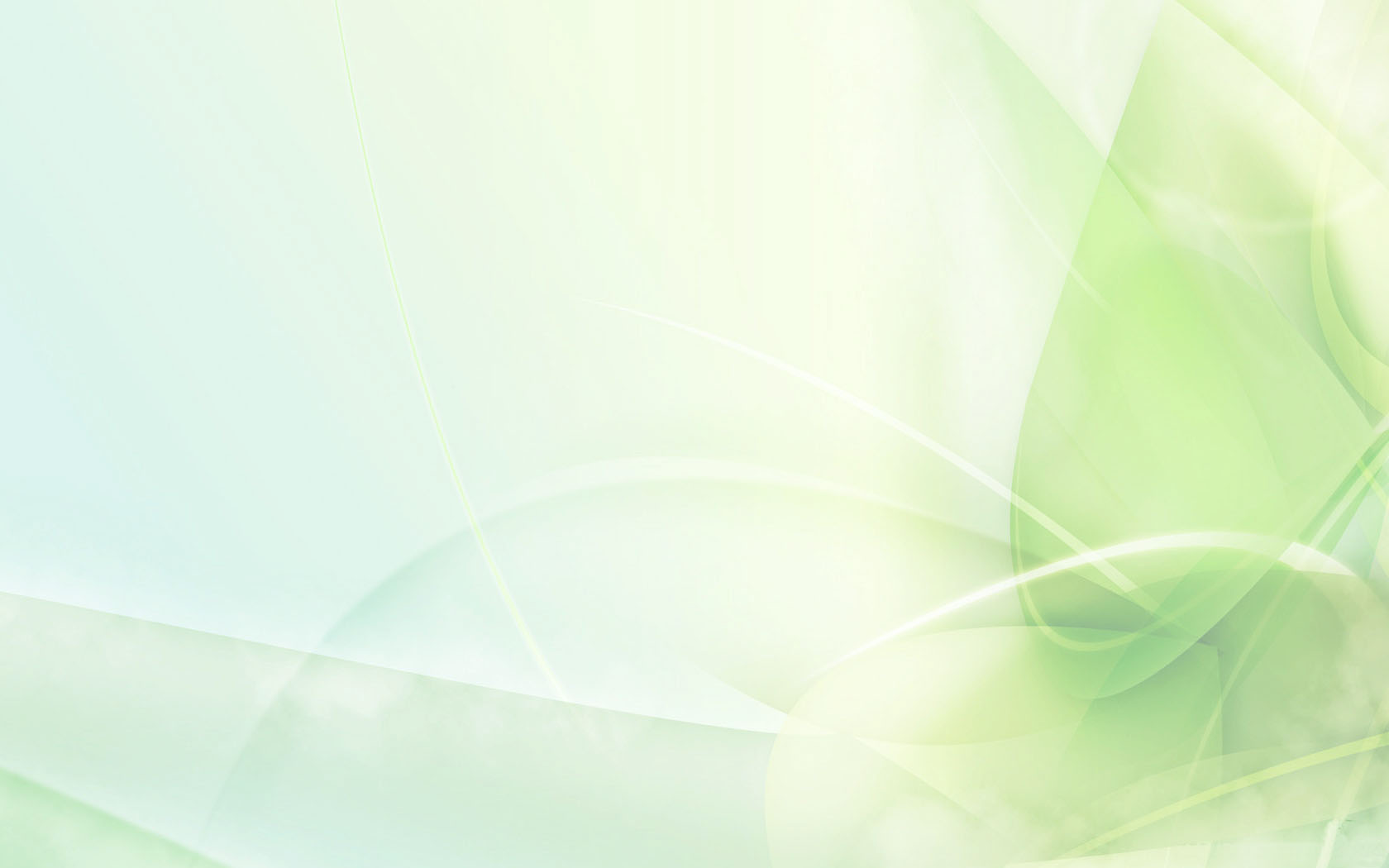 Human Frailty or Weakness
No 1- Human weakness comes from 
Confusing circumstances
2 Cor 12: 7  because of these surpassingly great revelations. Therefore, in order to keep me from becoming conceited, I was given a thorn in my flesh, a messenger of Satan, to torment me.
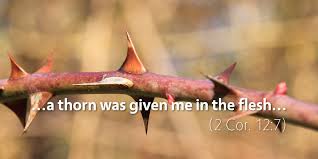 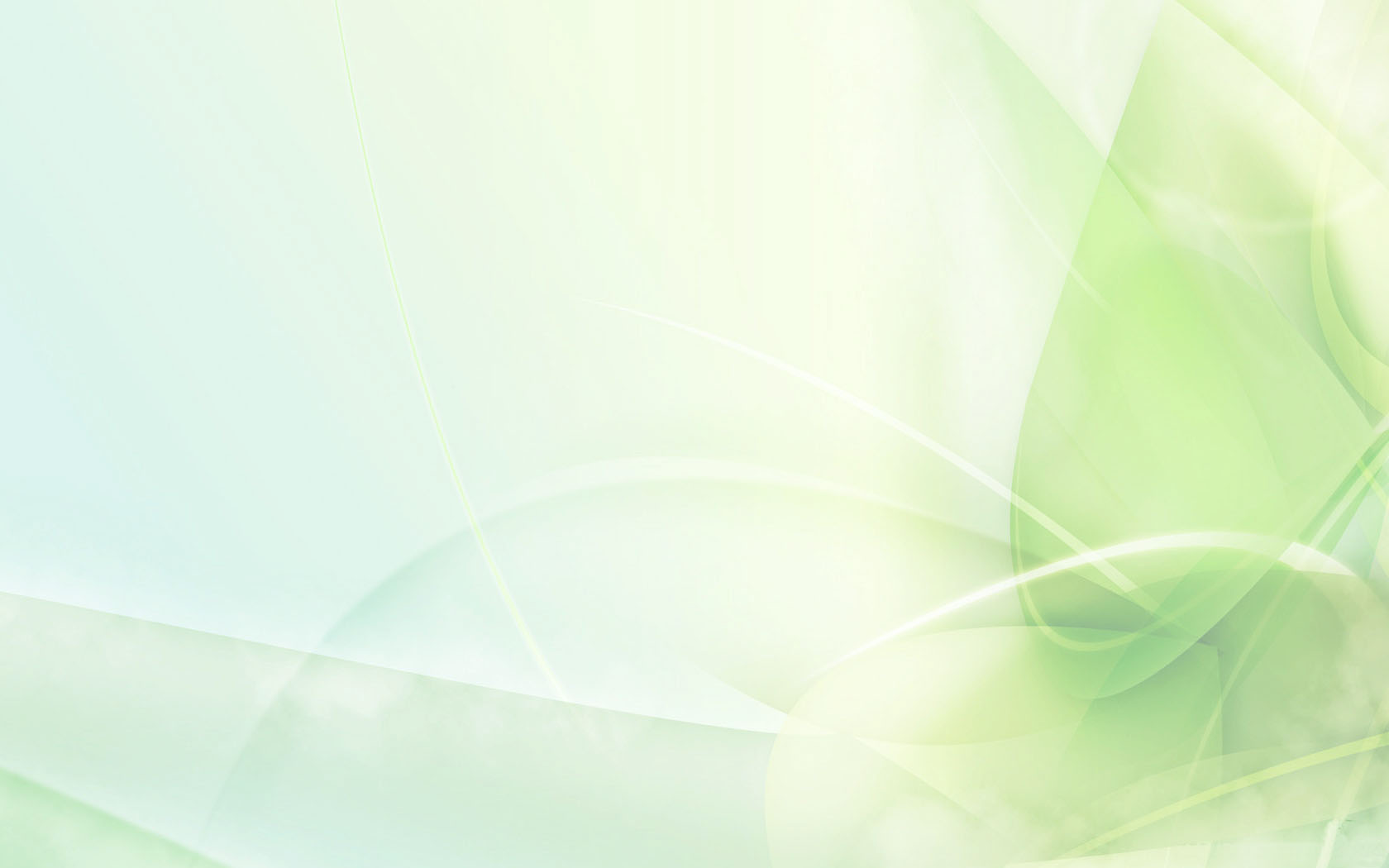 Human Frailty or Weakness
No 2- Human weakness comes from 
continuing pain
2 Cor 12: 2 & 8
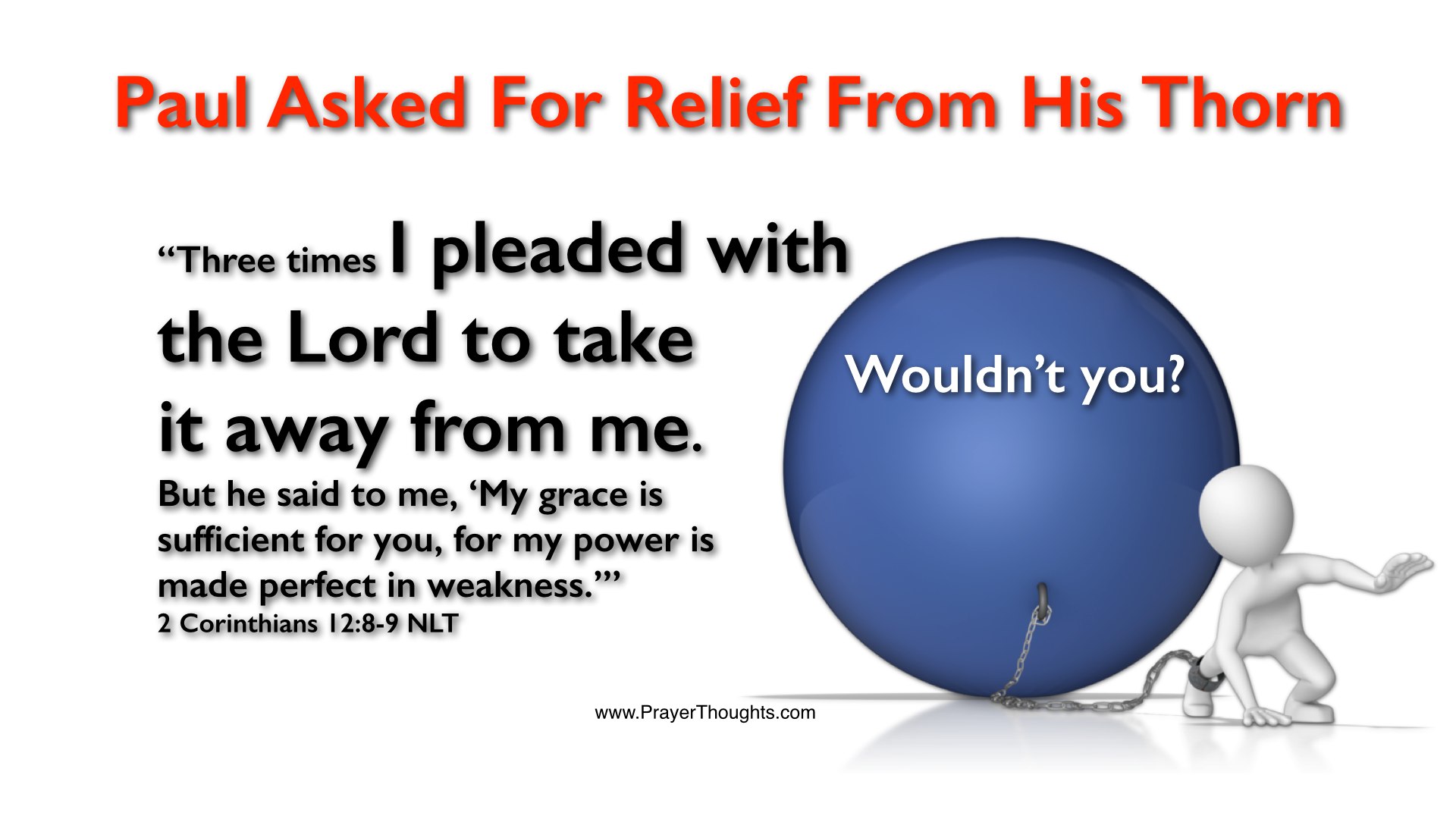